“Pop” Quiz: Journals 1-3
Block Average: 	9.95/12= 82.96%
Pull out your symbolism drawing HW
What is life like for these women?
Esperanza in “Four Skinny Trees”:
Mamacita in “No Speak English”:
Rafaela in “Rafaela Who Drinks Coconut & Papaya Juice on Tuesdays”
Minerva in “Minerva Writes Poems”
Esperanza’s great-grandmother in “My Name”:
What do you think a woman sitting by a window symbolizes? How would you explain this?
How does this relate to an effect, purpose or theme statement?
The House On Mango Street is dedicated to “A las Mujeres/To the Women.” Why did Sandra Cisneros do this?
On the back of your drawing write a thesis answering the following question:
What do women sitting by windows symbolize in The House on Mango Street? How does this create or develop a theme or the author’s purpose?
Journal #6: MLA, Outlines, Writing
Learning Targets:
Students will be able to create an MLA Outline as a step to prewriting.
Students will be able to write a paragraph outline about literary analysis.
Students will be able to follow MLA rules and directions.
Students will be able to write analysis.
Outlines
For your first big writing assignment, you will be you will be creating an outline. There are rules to follow!
Many teachers assign graded outlines. 
For the rest of your high school career in the Humanities department, composing an outline will be one of the first and most important steps you must complete when writing major essays.  Think of this assignment as us officially teaching you the future expectations for those papers (and an understanding that you are doing this properly and well now).
First Last Name
Teacher Name
Class Name and Period
Due Date Written Out
Title: ________
Thesis Statement: ____________
Body Thesis (Topic) Sentence #1: ____________
Evidence (BTS #1) #1: ____________
Analysis Sentence (Ev. #1) #1: ____________
Analysis Sentence (Ev. #1) #2: ____________
Analysis Sentence (Ev. #1) #3: ____________
Evidence (BTS #1) #2: ____________
Analysis Sentence (Ev. #2) #1: ____________
Analysis Sentence (Ev. #2) #2: ____________
Analysis Sentence (Ev. #2) #3: ____________
Body Thesis (Topic) Sentence #2:
First Last Name
Teacher Name
Class Name and Period
Due Date Written Out
Title: ________
Thesis Statement: ____________
Body Thesis (Topic) Sentence #1: ____________
Evidence (BTS #1) #1: ____________
Analysis Sentence (Ev. #1) #1: ____________
Analysis Sentence (Ev. #1) #2: ____________
Analysis Sentence (Ev. #1) #3: ____________
Evidence (BTS #1) #2: ____________
Analysis Sentence (Ev. #2) #1: ____________
Analysis Sentence (Ev. #2) #2: ____________
Analysis Sentence (Ev. #2) #3: ____________
Body Thesis (Topic) Sentence #2: 
Evidence (BTS #2) #1: ____________
Analysis Sentence (Ev. #1) #1: ____________
Analysis Sentence (Ev. #1) #2: ____________
Analysis Sentence (Ev. #1) #3: ____________
Evidence (BTS #2) #2: ____________
Analysis Sentence (Ev. #2) #1: ____________
Analysis Sentence (Ev. #2) #2: ____________
Analysis Sentence (Ev. #2) #3: ____________
Body Thesis (Topic) Sentence #3:
MLA Heading and Title
Order of symbols:
Bullets
Roman Numeral
Uppercase Letters
Lowercase Letters
First Last Name
Teacher Name
Class Name and Period
Due Date Written Out
Title: ________
Thesis Statement: ____________
Body Thesis (Topic) Sentence #1: ____________
Evidence (BTS #1) #1: ____________
Analysis Sentence (Ev. #1) #1: ____________
Analysis Sentence (Ev. #1) #2: ____________
Analysis Sentence (Ev. #1) #3: ____________
Evidence (BTS #1) #2: ____________
Analysis Sentence (Ev. #2) #1: ____________
Analysis Sentence (Ev. #2) #2: ____________
Analysis Sentence (Ev. #2) #3: ____________
Body Thesis (Topic) Sentence #2: 
Evidence (BTS #2) #1: ____________
Analysis Sentence (Ev. #1) #1: ____________
Analysis Sentence (Ev. #1) #2: ____________
Analysis Sentence (Ev. #1) #3: ____________
Evidence (BTS #2) #2: ____________
Analysis Sentence (Ev. #2) #1: ____________
Analysis Sentence (Ev. #2) #2: ____________
Analysis Sentence (Ev. #2) #3: ____________
Body Thesis (Topic) Sentence #3:
Thesis Statement comes first.
Body Thesis/Topic Sentences Come Next.
At least 2 pieces of evidence per paragraph.
First Last Name
Teacher Name
Class Name and Period
Due Date Written Out
Title: ________
Thesis Statement: ____________
Body Thesis (Topic) Sentence #1: ____________
Evidence (BTS #1) #1: ____________
Analysis Sentence (Ev. #1) #1: ____________
Analysis Sentence (Ev. #1) #2: ____________
Analysis Sentence (Ev. #1) #3: ____________
Evidence (BTS #1) #2: ____________
Analysis Sentence (Ev. #2) #1: ____________
Analysis Sentence (Ev. #2) #2: ____________
Analysis Sentence (Ev. #2) #3: ____________
Body Thesis (Topic) Sentence #2: 
Evidence (BTS #2) #1: ____________
Analysis Sentence (Ev. #1) #1: ____________
Analysis Sentence (Ev. #1) #2: ____________
Analysis Sentence (Ev. #1) #3: ____________
Evidence (BTS #2) #2: ____________
Analysis Sentence (Ev. #2) #1: ____________
Analysis Sentence (Ev. #2) #2: ____________
Analysis Sentence (Ev. #2) #3: ____________
Body Thesis (Topic) Sentence #3:
In outlines evidence doesn’t need to be integrated*, though it does need in text citations.*Integrated means attached to your own writing, which is a requirement for rough and final drafts
At SHS we expect 2-3 sentences of analysis for each piece of evidence.
Practice: in your journal create an outline about the symbolism of women sitting by windows.
Use the thesis you just wrote!
For your body topic sentences pick 3 different vignettes and list them! 
Find and use evidence from the vignettes.
Write analysis*


*What is analysis?? What kind of ideas or writing make good analysis?
Analysis
ONLY IF UNCLEAR: explain what it means in context  to narrative.
Elaboration
Interpret evidence’s deeper meaning
From literal/narrative to figurative or analytical meanings 
Explain your citation’s relation to the claim
How is your evidence an example of your arguable claim?
Justify its value and relevance to your point
Make a ‘leap’ in explaining:
Connections
Conclusions
cause and effect
literary term
Explain the connection of evidence to thesis’ “so what”
ANALYSIS IS FROM YOUR BRAIN– not things explicitly said in the text.
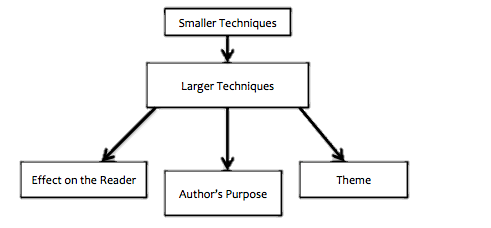 Practice: in your journal create an outline about the symbolism of women sitting by windows.
Use the thesis you just wrote!
For your body topic sentences pick 3 different vignettes and list them! 
Find and use evidence from the vignettes.
Write analysis
Homework
Read the following vignettes:
The Family of Little Feet (39-42)
Chanclas (46-8)
Hips (49-52)
The First Job (53-5)
Sire (72-3)